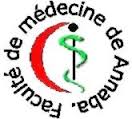 Université Badji-Mokhtar- AnnabaFaculté de Médecine2 ème Année MédecineBiochimie Métabolique
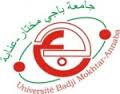 EXPLORATION DE LA GLYCEMIE
Dr FERAGA
PLAN
INTRODUCTION
RAPPEL PHYSIOLOGIQUE
REGULATION DE LA GLYCEMIE
EXPLORATION
LES VARIATIONS PATHOLOGIQUES
I. INTRODUCTION
Pourquoi explorer ?
Importance dans: 
  la ration alimentaire
  le métabolisme énergétique 
Fréquence élevée des diabètes sucrés (En 2013 on en compte 400 millions.)
 Intérêt des moyens d’exploration mis en jeu                 
    pour : - dépister un diabète sucré
              - Prévenir les complications
RAPPEL PHYSIOLOGIQUE
Définition de la Glycémie:
Concentration de glucose dans le sang
Comprise entre :
 3,80 et 6 mMol/l (soit 0,70-1,1g/l) 
Maintenue constante pour le fonctionnement
normal des cellules = régulation hormonale ++
Glycogénolyse hép
Hexoses: FRU , GAL..
Glycogénogenèse    
   hep + musc
Exogène =
Alimentation
Glycolyse
Anaérobie: M,GR
Aérobie(C.k):M, Cerveau    
    ENERGIE
Glucose sang: Hexose 
clé du métabolisme
Néoglucogenèse 
hep
Triglycérides
T. adipeux
Glycosamino-
Glycanes…
Entrées
sorties
Elimination de Glucose
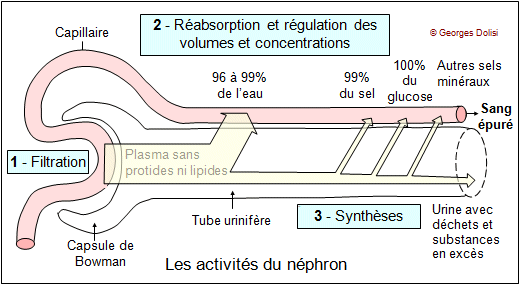 mécanisme de transport actif et saturable du Glu
Glucose
Elimination de Glucose
Filtration glomérulaire totale
Réabsorption tubulaire complète: 
si glycémie ≤ 9 à 10 mMol/l (1,70 – 1,80 g/l) = 
seuil d’élimination rénale  Glucosurie = 0
Seuil bas = glucosurie avec glycémie N ou basse
    - grossesse
    - diabète rénal
Seuil élevé :  glucosurie absente pour des 
    glycémies  (>11mMol/l)
      - sujet âgé
      - IR
    Réabsorption complètement saturée: quand   
    glycémie très   = glucosurie proportionnelle  
    à la glycémie:   
       - diabète sucré
      
     Taux maximal de réabsorption
          Tm Glu ≈ 1,94 mMol/minute
II. REGULATION DE LA GLYCEMIE
1. Facteurs physico-chimiques

Les Rx chimiques  disparition du glucose du 
Sang: Pyr              Glu               Glycogène

la loi d’action de masse régit l’équilibre et 
oriente le sens des Rx du corps le + concentré 
vers le – concentré.
2.  Facteurs métaboliques

Utilisation métabolique du GLU (G.6.P) = 
   forme de glycorégulation
- Effets des enzymes allostériques = régulateurs
3. Facteurs hormonaux
           3.1. HYPERGLYCEMIANTS
                                                 
                                    

    A- action rapide
     H. de l’urgence 
     Mobilisation rapide
     du glucose des 
     réserves (glycogéne Hep et Musc)
          - catécholamines
          - glucagon
B- action progressive ± lente
   - H. Hypophysaires
   - H. Corticosurrénaliennes
      …
3.1.1 .H. A ACTION RAPIDE        1. CATECHOLAMINES:    ADRENALINE +++                                            NORADRENALINE
- H. de réponse au stress
    - Sécrétées par les médullosurrénales (adrénaline) et 
      le SN orthosympathique (noradrénaline)
    - AMPc dans les cellules cibles (second messager):
 Activation:  - glycogénolyse (musc+++ hep )
                    - lipolyse
				- Néoglucogénèse
 Inhibition:   - glycogénogenèse                    
                     - lipogenèse
2. LE GLUCAGON:
H. Pancréatique (¢)
 +AD hydrolyse: ATP → AMPc : AMPc
 Activation : 
                   - glycogénolyse hépatique
                   - néoglucogenèse 
                   - lipolyse
3.1.2. H. A ACTION PROGRESSIVE
H. de l’anti-hypophyse 
            -STH :thyroid stimulating hormone. 
            -H. de croissance (GH)
            stimule la sécrétion d’insuline à faibles  
            doses
            diabétogène à fortes doses

Cortisol : H. des corticosurrénales
                 H. Glucocorticoïdes 
                 stimule: - néoglucogenèse
                             - lipolyse
                             - protéolyse
3.1.2. H. A ACTION PROGRESSIVE
T3 triiodothyronine, T4 tetraiodothyronine :
             H. de la thyroïde 
            stimule le métabolisme basal
            stimule la sécrétion d’insuline à faibles
            doses    
 à fortes doses stimule:   - néoglucogenèse
                                    - lipolyse
                                    - glycogénolyse
3.2. HYPOGLYCEMIANTS
1 Seule H = INSULINE
Structure et synthèse
   - H. Pancréatique (¢β)
   - H. polypeptidique
   - 2 chaînes A et B reliées par des ponts S-S
   - Synthétisée et sécrétée S/F :préproIns
   - Convertie en préIns puis en INS active
CONVERSION DE LA PREPROINSULINE EN INSULINE
NH3+
A
A
Séquence 
signal
C=peptide 
de connexion
-S-S-

-S-S-
B
C
B
C
C
COO-
préinsuline
Réticulum
endoplasmique
Pré-pro-ins
Appareil 
de Golgi
A
-S-S-

-S-S-
B
Sécrétion = d’insuline 
et de peptide C
Peptide C
INSULINE
-Sécrétion de l’insuline: 
  - hyperglycémie +++
  - certains acides aminés(Arg,leu…)
  - H. d’origine GI (suit à un repas )
  - ↑ aiguë des AG libres(exogènes)plasmatiques
    en présence du Glu

-Mode d’action au niveau ¢aire
  - récepteurs membranaires spécifiques à activité tyrosine kinase 
  - activation des protéines phosphatases 1 du cytoplasme
  - induction nucléaire de la synthèse des ENZ clés
Nbr des récepteurs varie selon: 
   la ¢ considérée
   les conditions physio et patho 
   l’insulinémie
activité Max sans saturation car affinité pour INS  
régulation du Nbr dépend de l’INS  2 types de patho liées aux récepteurs:
       -   du Nbr absolu
       - anomalies de fonctionnement     
        activité de l’INS = Insulino-résistance
Actions de l’insuline 
  Sur le métab glucidique :
    Foie:   utilisation et stockage
               + la glycolyse
               + la glycogénogenèse
                - la glycogénolyse
                - la néoglucogenèse
   Tissu adipeux:  captation (GLUT4) 
                             lipogenèse
     Muscle:  captation (GLUT4)
                   glycogénogenèse
Sur le métab lipidique:
       - sang : active la lipoprotéine lipase →libèrent les A.G
       - tissu adipeux et muscle : stimule la   
         lipogenèse($ A.G)

  Sur le métab proteique:
       + la captation cellulaire des a. aminés  
       + la synthèse protéique
       -  la protéolyse
III. MOYENS D’EXPLORATION
1/ LA GLYCEMIE :
 - Examen d’urgence
 - Jeûne stricte de  12h en dehors de l’urgence
 - dosage sur:
         sang total ou plasma   anticoagulant 
         sérum
         inhibiteur de la glycolyse (Fluorure de Na)
 - valeurs normales: 3,80 – 5,55 mMol/l (0,70 – 1 g/l) 
 - variations = âge, méthode, milieu biologique(LCR,
   liquides de ponctions), TRT
2/ LA GLUCOSURIE:
 - dépistage = bandelette réactive
 - dosage spécifique
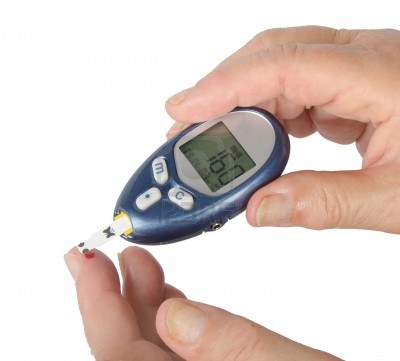 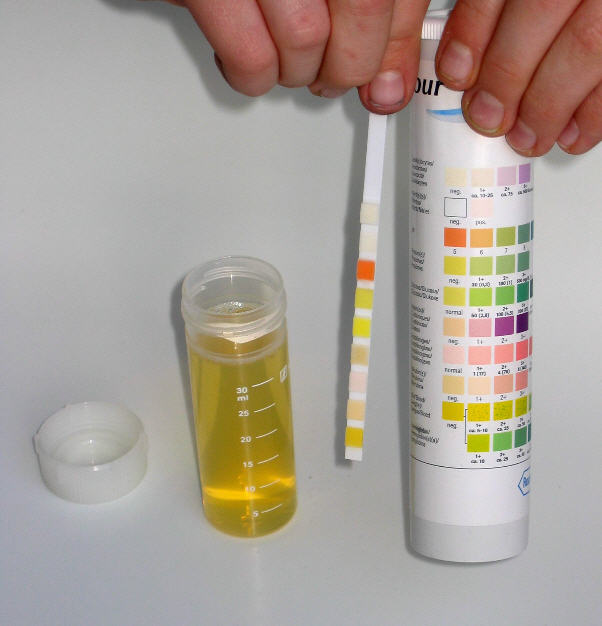 3/ EPREUVES D’EXPLORATION DYNAMIQUE:

   3.1 Ep. D’hyperglycémie provoquée par voie orale     
                          (HGPO)
   - Appréciation de la tolérance glucidique en suivant les variations de la gly après une charge  GLU
    - préparation                         
                              Eviter tout stress
Réalisation : 
     G0 = G de base = à jeun
     G / 30 min (3 - 4h) après charge glucosée
     (75g dans 250ml H20 =adulte)
     Recherche de glucosurie
Résultats: (critères d’interprétation)
         1. Normaux: 
    G de Base  < 6 mmol/l (1,1 g/l)
    G Max (pic hyperG) = 30 – 60 min (≤50% de G de Base)
    pic hypoG transitoire vers 150 min (dure 20 – 40 min)
    Retour G de base ≤ 3h (180 min)
    Glucosurie =0
          2. anormaux
          - Diabète sucré:
    G de Base ≥ 7 mmol/l (1,26 g/l)
    G après 2h ≥ 11mmol/l (2g/l)
    Retour G de base tardif 3 - 4h
    Glucosurie +
[G g/l]
Courbe d’ HGPO
2,5



2




1,5



  1



0,5
HyperG
D
(+ 50 %)
(G de Base)
HypoG
N
[tps min]
30     60     90     120      150    180
(- 50 %)
- Intolérance au glucose (tolérance ) 
    G de Base subnormale < 7 mmol/l (1,26 g/l)
    après 2h = 8 -11 mmol/l (1,40 – 2g/l)
    glucosurie ±
dans : - Pré-diabète : IFG hyperglycémie à jeun non diabétique
				     IGT intolérance aux hydrates de carbone
          - captation hep insuffisante (I. hépatique,    
             glycogénoses…)
          - Anomalies digestives (gastrectomie)
          - Anomalies endocriniennes (I. pancréatique, 
            hypersecrétion de glucocorticoïdes…)
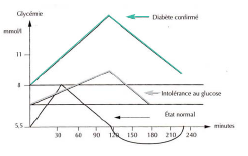 - tolérance au glucose 
    courbe presque aplatie= pas de variations imptes de la Gly
    dans:
 - anomalies digestives = malabsorption intestinale
 - troubles de la réabsorption tub rén = diabète rén
 - troubles endocriniens= I. corticosur, hypophy…
 - Anomalies pancréatiques= hypersecrétion d’INS = 
   insulinome
3.2. Glycémie post- prandiale

HGPO simplifiée à 2 prélèvements
   - G Base
   - G 2h après charge glucoée ou repas riche en glucides 
    ≤ 8 mmol/l (1,40 g/l)

indication:
     Détection des intolérances au glucose et états diabètiques.

  3.3. Hyperglycémie provoquée par voie IV

 Supprime la traversée digestive et l’action stimulante 
 de l’INS par des cellules pariétales gastriques. 
 
indication: 
     troubles de l’absorption intestinale ou gastriques connus
3.4. Epreuve au glucagon:
      explore:
    - Action glycogénolytique hép= capacité à libérer le GLU
    - réponse des ¢β pour l’insulinosécrétion IIaire à l’hyperG
     
G de base - INJ de glucagon – et G /10’-20’ (pdt 90’)
      
      R. Normaux:
    rapide de la G (10’-20’) de 20-80% V de Base
    retour 40’
    précoce de l’INS 3’-5’  
importance des réserves glycogène du foie et fonctionnement 
normal de la voie métabolique (glycogénolyse).
R. anormaux:
 l’absence d’hyperglycémie  
       - épuisement des réserves
       - bloc enzymatique sur la voie métab (glycogénose hep)
       -  anormale de la sécrétion d’INS = Insulinome

Indiquée dans: 
       -  les hypoglycémie (hép)
       -  les tumeurs du pancréas
  
     3.5. Hyperglycémie provoquée sensibilisée 
       - Test cortisone – glucose: dépistage d’un diabète latent  
Dose de cortisone (8h et 2h) avant une HGPO. 
Si glycémie > 8 mmol/l à la 2ème h  diabète latent.
3.2. EP. D’hypoglycémies provoquées
Dangereuses
Surveillance stricte en milieu hospitalier
Intérêt:
Explorer les hypoglycémies 
Apprécier l’efficacité des systèmes hyperglycémiants
Apprécier la sensibilité des tissus à l’action d’une substance hypoglycémiante hormonale ou médicamenteuse (INS et tolbutamide)
3.2.1 EP à l’insuline
hypoglycémie induite par l’INS exogène (IV INS ordinaire)
Teste la stimulation de la sécrétion des H Hyperglycémiantes 
    IIaire à l’ hypoglycémie
- R. Normaux :
     hypoglycémie avec % de  <50% V de Base vers 30’. 
     Retour vers 60’

Réponse dépend de :
Sensibilité des tissus à l’insuline
Efficacité des systèmes hyperglycémiants
Qualité des réserves glycogéniques du foie
2 types de réponse:
        1. Hypersensibilité à l’INS= 
    hypoglycémie +++ avec retour à la V de base retardé
  diabète Insulino-Dépendant
  troubles endocriniens (hyposecrétion d’H. HyperG)
  Mdies hépatiques graves (glycogénoses)

        2. Hyposensibilité à l’INS= Insulino-résistance
    hypoglycémie +
 diabète Non Insulino-Dépendant (résistant à l’INS)
 récepteurs spécifiques de l’INS défaillants ou insuffisants
 troubles endocriniens (hypersécrétion d’H. HyperG)
3.2.2. EP au tolbutamide
 stimule la sécrétion d’INS  hypoG par l’INS endo
 suivre les variations de la GLY et de l’INS pdt 90’
    explore:
  les capacités d’insulino-sécrétoires du pancréas
  les capacités d’action de cette INS au niv  
    tissulaire
    3 types de réponse : 
 - pancréas normal:
     de la glycémie = 50% de la V de Base vers 30’
     retour à la V base vers 90’ (systèmes hypergly)
Pancréas peu ou pas fonctionnel
    de la glycémie - impte et retardée
   retour à la V de base > 90’.  
   Diabétique = insuline sécrétée Insuffisante 
Pancréas hyperfonctionnel
   pic d’hypoG +++ > 50%, précoce avant 30’
   retour à la V de base retardée ++ 
   Adénome pancréatique= insulinome
3.2.3. de jeûne
    jeûne prolongé >12h
    glycémie et insulinémie
    INS/ GLU  
   Catab tissus  mobilisation des réserves   
          (glycogène + Triglycérides)
   Néoglucogenèse hep
 action des catécholamines et autres H. hyperg   
   échanges de substrats énergétiques entre 
          tissus (foie, muscle,tissu adipeux, cerveau, et GR)
Pour :
-  Fournir le Glucose pour les ¢ gluco- dep
Mobiliser les autres substrats énergétiques (A.gras, corps cétoniques) pour les autres tissus
Préserver les protéines tissulaires.

R. Normaux :    glycémie = 50% de VBase

R. Anormaux :   glycémie > 50% 
  consommation tissulaire du GLU= insulinome
  troubles de la glycogénolyse hép:
           - Mdie hép = glycogénose (déficit en G6Pase)
                                   cirrhose…
           - défaillance des systèmes hyperglycémiants
3.3. Le cycle glycémique :
Dosage de la glycémie sur 12 à 24h de la journée.
G de base, puis G / 2h (alimentation normale),
pour voir les variations de la glycémie dans la journée.
N= petit pic d’hyperG au moment des repas.
Indiquée: 
    - dans la surveillance du diabète traité (à l’INS)
    - dans l’exploration des hypoglycémies sévères et répétées
4. AUTRES DOSAGES COMPLEMENTAIRES
4.1 Insulinémie:
-  ½ vie courte 10’
[INS] de base le matin à jeûn 10 -20 mU/l 
    (pour gly 5mmol/l)
100 – 160 mU/l post-prandiale
A comparer à la glycémie
         
        4.2 Peptide : ‘‘C’’ 
Sécrétion équimolaire avec l’INS = peut remplacer le dosage de l’INS
½ vie plus longue (facilite le dosage)
à jeûn 1 -2 ng/ml (V de base)
 2 x la V de Base après stimulation IV par le glucagon       
      vers 4’- 6’
5. Autres examens pour la surveillance du diabète
5.1. Protéines glyquées

   Liaison spontanée des protéines au glucose au niv des  AA NT 
    avec la glycémie
     5.1.1. Hémoglobine glyquée (HbA1c) +++ : 
    Glycation non enzymatique de l’HB A1
	marqueur de l’état glycémique de 2-3 mois précédents,  
    VN: 4 – 6 % de l’HbA
	Méthode de référence = HPLC
	Dosage à effectuer tous les 3 ou 4 mois (EASD)
Hb totale
Hb F = 0,5% Hb
Hb A = 97% Hb
Hb A2 = 2,5% Hb
Hb A0 = 94% de HbA
Hb A1 = 5-7% de HbA
Hb A1a
0,5% de HbA
Hb A1b 
0,5% de HbA
Hb A1a2
0,2% de HbA
Hb A1a1
0,2% de HbA
Hb A1c
 4-6% de HbA
5. Autres examens pour la surveillance du diabète
5.1.2. Les fructosamines
   Ensemble des protéines plasmatiques glyquées S/F de céto-
   Amine = Marqueur de l’état glycémique sur une période plus courte 2 – 3 Sem  165 – 285 µMol/l 
Indications limitées :
		Ajustements rapprochés au cours de la grossesse
		Si impossibilité de doser l’HbA1C de façon fiable :
- Fractions anormale de l’hémoglobine ( > 5%)
- Hémolyse qui raccourcit la durée de vie des hématies
- Insuffisance rénale sévère
5.2. Dosage des corps cétoniques
  Manque de glucose  ¢  catab des lipides  C.cet
  urines : dépistés à la bandelette réactive
  diabètes sucrés décompensés= cétonurie + glucosurie
  Jeûne : cétonurie sans glucosurie 


         5.3. Dosage du lactate +++ et du pyruvate 
  Anions organiques (C00-)qui se dosent dans le coma 
  par acidose lactique de causes diverses.
  lactate  état de jeûne,
              l’exercice musculaire, glycogénoses (G6Pase)
   Dosés dans des situations particulières.
5.4. Dosage de Micro-albuminurie
   Elimination rénale de petites quantités d’Albumine non détectables par les méthodes de dosage classiques: dosage
immunologique (VN: < 20 mg/l)
• Marqueur de complications:
– Néphropathie débutante (diabète type 1) réversible
– Risque accru de mortalité cardiovasculaire (diabète type 2)
Variations pathologiques
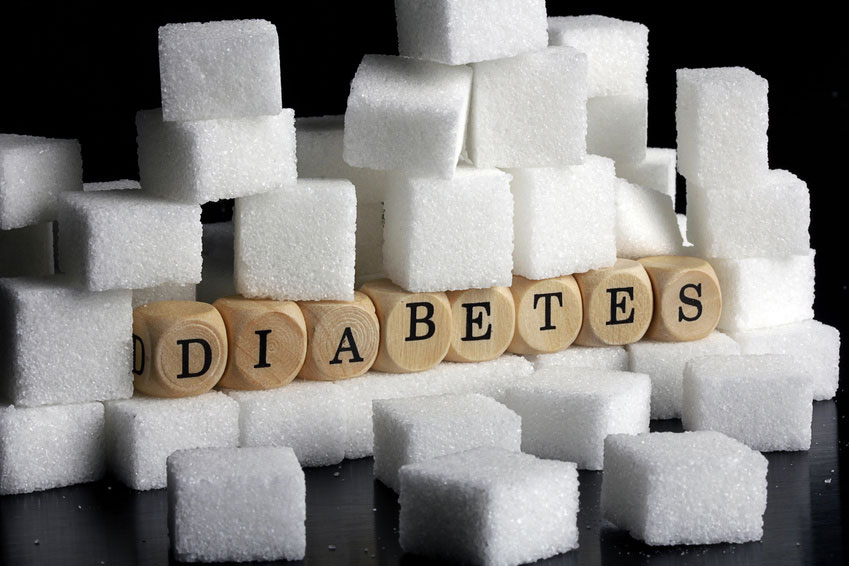 LES  ETATS D’HYPOGLYCEMIES
à partir de 3mmol/l  (0,60 g/l)
    grave si ≤2,5 mmol/l (0,50g/l) (chez l’enfant)
 Signes: sueurs froides- vertiges- sensation de faim  coma
 Exploration : cycle glycémique
                     HGPO sur 5 à 6h
                     EP. Tolbutamide
                     Dosage de l’insuline
  Causes: Insulinome (pancréas, ectopique)
              Déficit ENZ du métab du glycogène (glycogénoses)
              Atteintes hépatiques (I. hépatique d’origine diverse)
              Défaillances des systèmes hyperglycémiants
              Erreurs thérapeutiques (Forte dose d’insuline)
LES  ETATS D’HYPERGLYCEMIES
G  à jein >   5,8 - 6 mmol/l (1,10 g/l) (méthode)
 Gly liée à une défaillance des systèmes de régulation
  Diabètes sucrés = hyperglycémie chronique résultant d’un défaut de l‘insuline ou de son activité ou des deux.
Signes: polyurie – polydipsie – parfois amaigrissement
Diagnostic: (OMS)
 - Signes cliniques + G au hasard > 11mMol/l (2g/l)
 - G à jeûn ≥ 7,8 mMol/l (1,26g/l) à 02 reprises 
 - G 2h après HGPO ou  GPP ≥ 11 mMol/l (2g/l)
Classification: DID et DNID
TYPE 1 (DID)
carence totale en IN 
   insulinopénie= destruction totale des ¢β
Enfant + adolescent+Adulte
     (jeune)
Amaigrissement
Début rapide et brutal
découvert à un stade d’hyperG importante avec acido-cétose
TYPE 2 (DNID)
Insulinorésistance

Adulte (souvent âgé)
Obésité
Diagnostic souvent tardif
 G longtemps modérée
    sans signes cliniques au début.
Découverte fortuite
Mécanismes physiopathologiques du diabète
Anomalies des 
récepteurs de l’insuline
Atteintes du pancréas
-Génétique (HLD DR3-DR4)
Destruction auto-immune 
(Anti-GAD, Anti IA2, Anti-insuline)
Ac. Anti-récepteurs
 déficit de synthèse 
 Anomalie de la structure
 Signalisation intra-C
 Effecteur GLUT 4
AC. Anti-INS
Cellules β 
du pancréas
Cellules Cibles
INSULINE
récepteurs
Résistance à l’INS
Déficit en INS
Type 2
Type 1
AUTRES TYPES DE DIABETES
Secondaires:
mutation génétique de la glucokinase= MODY-2 (maturity onset diabetes of the young, type 2).
   dans le pancréas:  du seuil glycémique  pour une  
                               sécrétion d’INS
   dans le foie:   glycolyse et  néoglucogénèse
                       stockage du gluc en  glycogène
Maladie à la foie hép + pancréatique
Mdies endocriniennes (hypercorticisme)
  médicaments (cortioïdes…)
  Mdies virales
  Diabète gestationnel= intolérance au glucose
     apparaissant au cours de la grossesse
Diabète gestationnel= intolérance au glucose
 Femmes à risque: surpoids, âge >40 ans, poids
	de naissance > 4 Kg (macrosomie)
   • Dépistage par le test de O’Sullivan: absorption de 50 g de glucose (sujet à jeun), Glycémie 1 h
	• Résultats :
	• Pas de diabète si G1h post charge < 1,4 g/l.
	• Diabète si G1h post charge > 2g/l.
	• 1,4 < G1h < 2 HGPO sur 3 heures avec 100g de G.